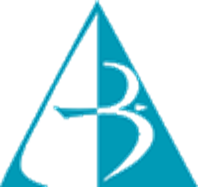 Университет „Проф. д-р Асен Златаров“
НАУЧЕН ОТЧЕТ 
за периода на 2-рата година  
ЗА ИЗВЪРШЕНАТА РАБОТА  
 
ПО ПРОЕКТ: них-439/2020, 
НА ТЕМА: “ "МОНИТОРИНГ НА УСТОЙЧИВОСТТА НА ВИНЕНИЯ ТУРИЗЪМ В ЮГОИЗТОЧЕН РЕГИОН ЗА ПЛАНИРАНЕ ОТ НИВО 2 - БЪЛГАРИЯ"
 
 РЪКОВОДИТЕЛ:  ДОЦ.  д-р веселина атанасова
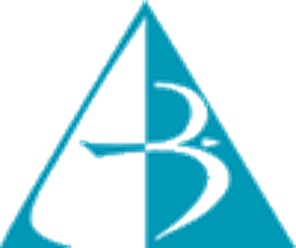 Университет „Проф. д-р Асен Златаров“
Срок на проекта : 2 години
Научен колектив:
Доц. д-р Веселина Иванова Атанасова – ръководител
Проф. Братой Георгиев Копринаров
Проф. Стоян Петков Маринов
Доц. Николай Милчев Милев
Ас. Христо Георгиев Георгиев – докторант в ТУ
Студенти - 30 бр., Спец. «Туризъм»
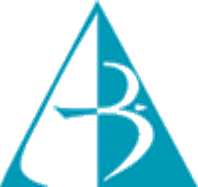 Университет „Проф. д-р Асен Златаров“
Основна цел:
Извършване на мониторинг на винения туризъм в югоизточен  регион на България, предизвикан от :
промени в потребителските нагласи,
инфраструктурни проблеми, 
проблеми на базата и въздействие на глобални кризисни явления и др. 
Резултат:
Повишаване устойчивостта на развитието на туристическия сектор, в частност винения туризъм.
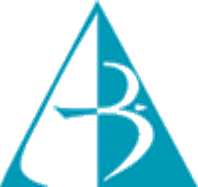 Университет „Проф. д-р Асен Златаров“
Изпълнение на конкретни задачи:

Обобщаване на цялостната информация, съдържаща теоретични постановки, методика, анализи, изводи, препоръки и подготовка за публикуване на научно-творческо издание с практико-приложна насоченост.
Изготвяне на сравнителен анализ и оценка на базата на резултатите от проучването;
Обсъждане на изготвения анализ,  очертаните стратегически цели и задачи чрез провеждане на дискусионни срещи;
Обобщаване на цялостната информация, съдържаща теоретични постановки, методика, анализи, изводи, препоръки и подготовка за публикуване на научно-творческо издание с практико-приложна насоченост.
Подготовка и издаване на монографичен труд с едноименното заглавие на поекта.

Извършените задачи са в съответствие с планираните дейности от работната програма и в рамките на предвидените финансови средства по план-сметка за 2021 г.
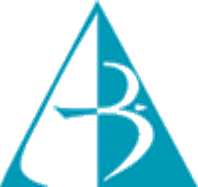 Университет „Проф. д-р Асен Златаров“
Фундаментално-научни приноси:

Разработване на индикатори за устойчиво развитие на винен туризъм ;
Утвърдена система от конкретни индикатори за устойчиво развитие на винения туризъм в Югоизточна България;

Научно-приложни приноси:
Формулирани насоки за изграждане и развитие на винен туризъм, с цел постигане на устойчивост в сектора на анализирания регион; 
Завършен мониторингов анализ за устойчиво развитие на винения туризъм в регион „Югоизточна България;
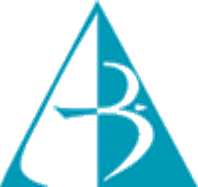 Университет „Проф. д-р Асен Златаров“
Отчетени са 
научни резултати с КОЛЕКТИВНА МОНОГРАФИЯ:
„МОНИТОРИНГ НА УСТОЙЧИВОТО РАЗВИТИЕ НА ВИНЕН ТУРИЗЪМ В ЮГОИЗТОЧЕН РАЙОН ЗА ПЛАНИРАНЕ ОТ НИВО 2 НА БЪЛГАРИЯ“
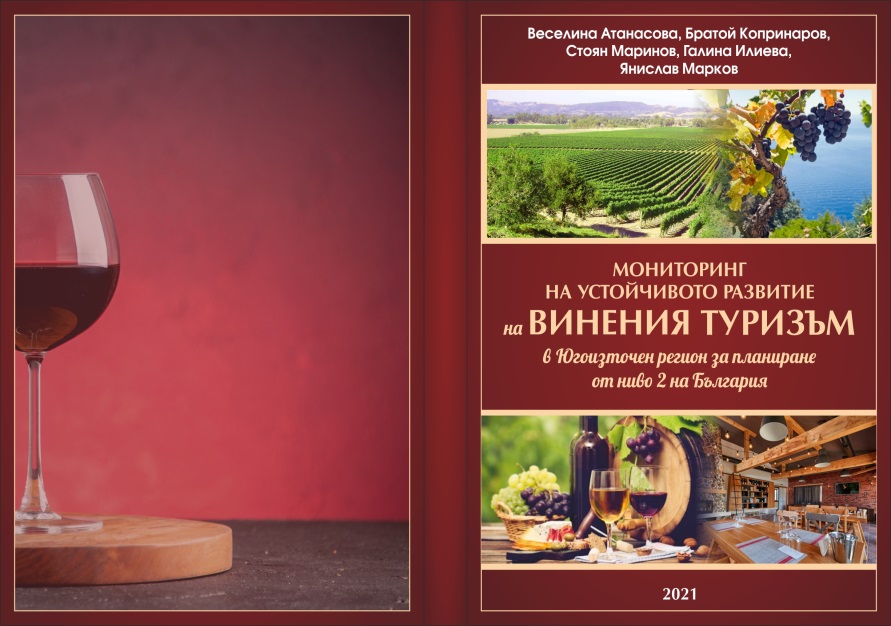 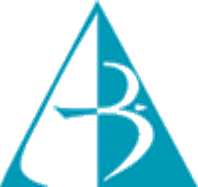 Университет „Проф. д-р Асен Златаров“
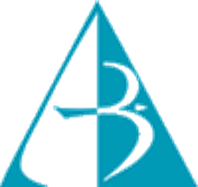 Университет „Проф. д-р Асен Златаров“
БЛАГОДАРЯ ЗА ВНИМАНИЕТО